Державотворчі процеси 1992-1994
Розділ  9. Державотворчі процеси в незалежній Україні
План уроку
Основні завдання державотворення в Україні.
Складові державотворення.
Конфлікт між президентською владою (виконавчою) і Верховною Радою (законотворчою) та його підсумки.
Вибори до Верховної Ради України у 1994 р.
Вибори Президента України в 1994 р.
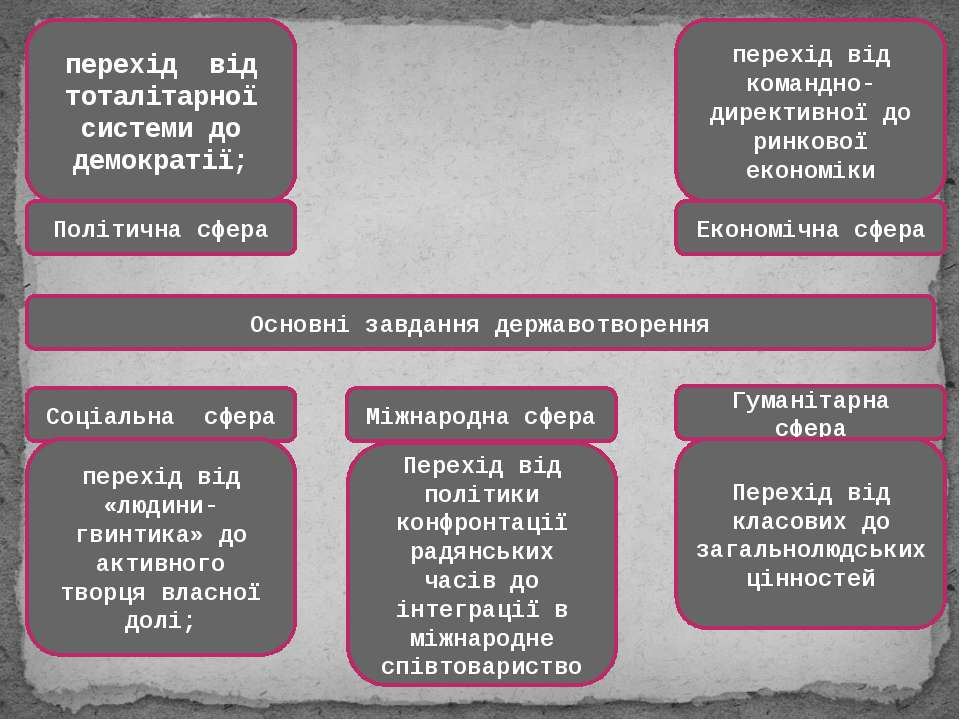 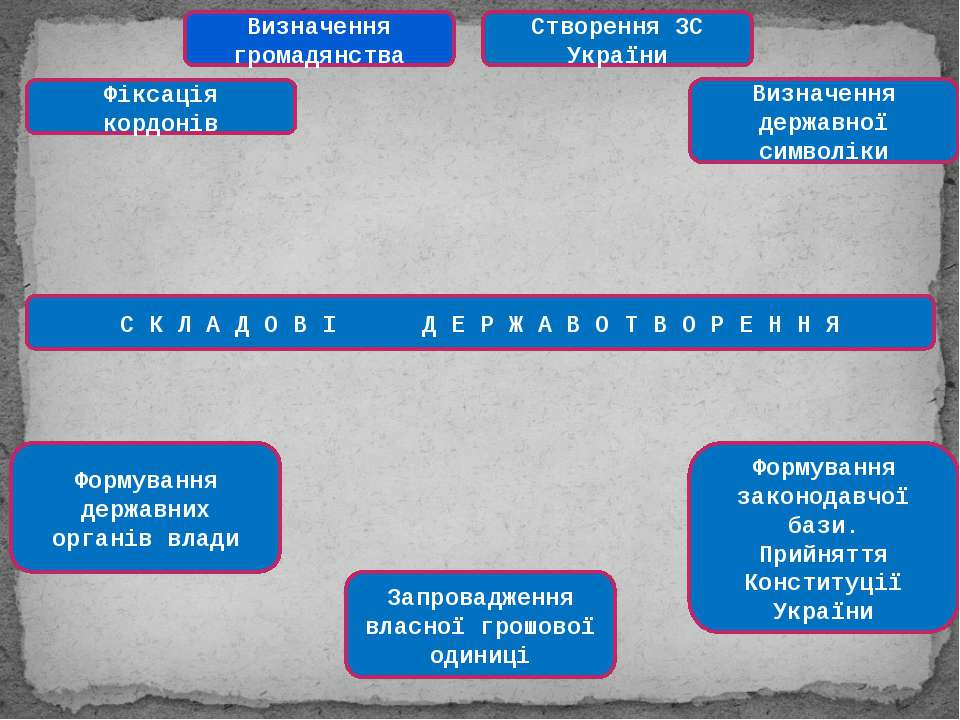 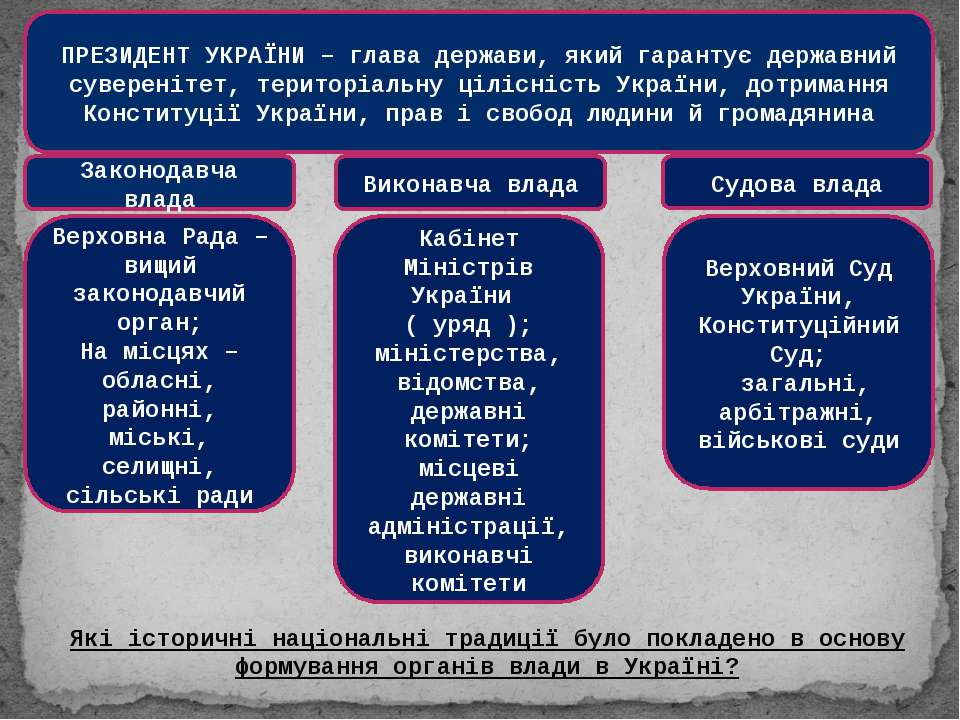 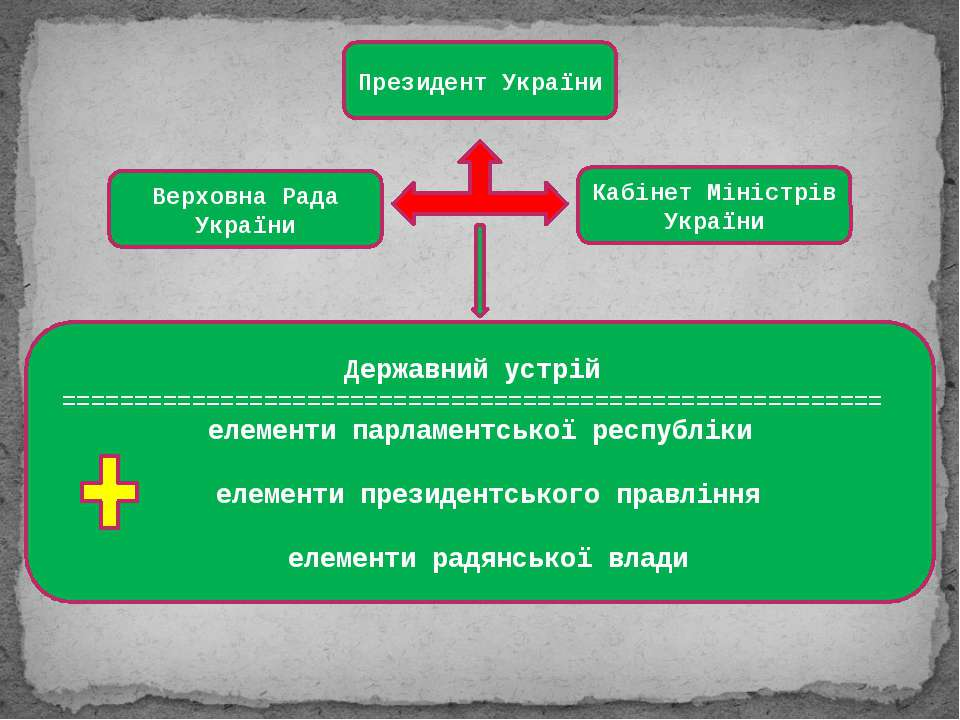 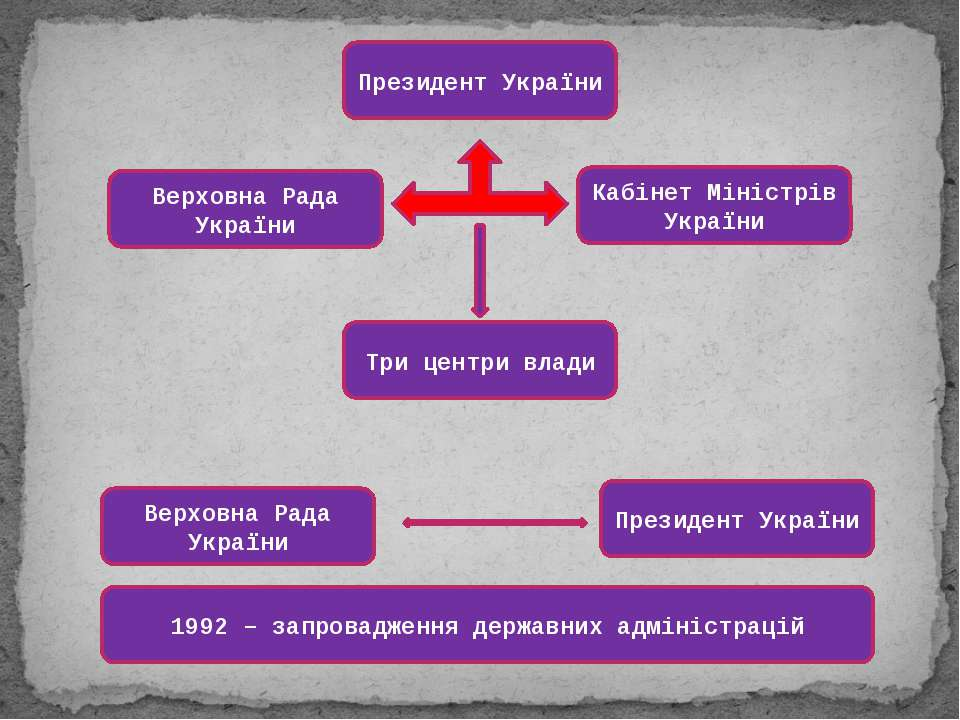 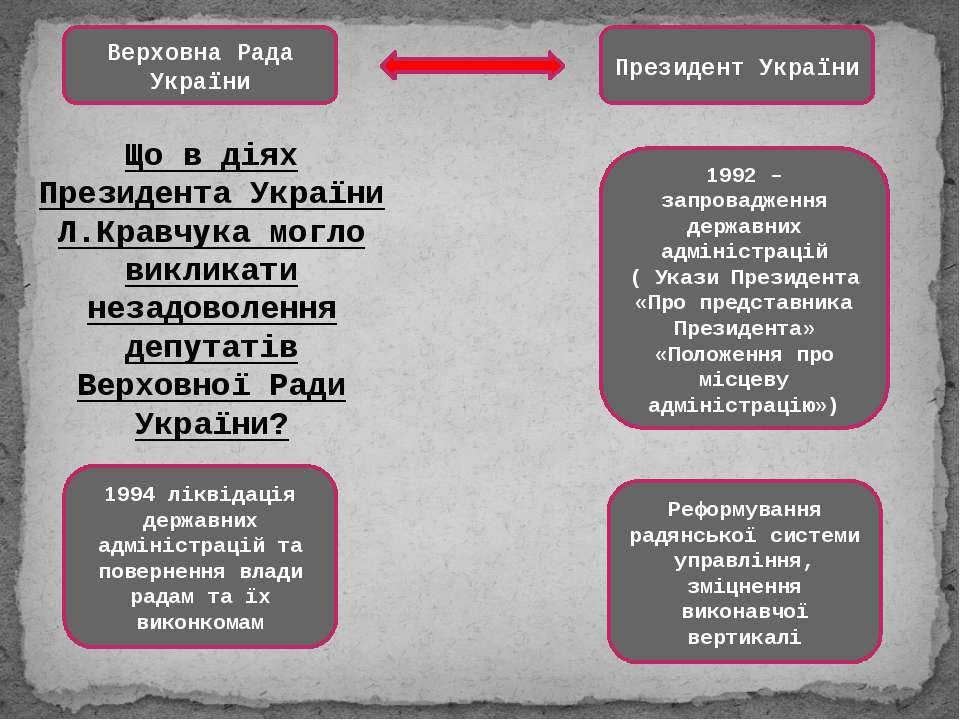 Політичні партія, які виникли в Україні в 1994 р.
Соціалістична партія України (СПУ) – О. Мороз.
Комуністична партія України (КПУ) – П. Симоненко.
Селянська партія України (СелПУ) – о. Ткаченко.
Політична партія “Народний рух” України – В. Чорновіл.
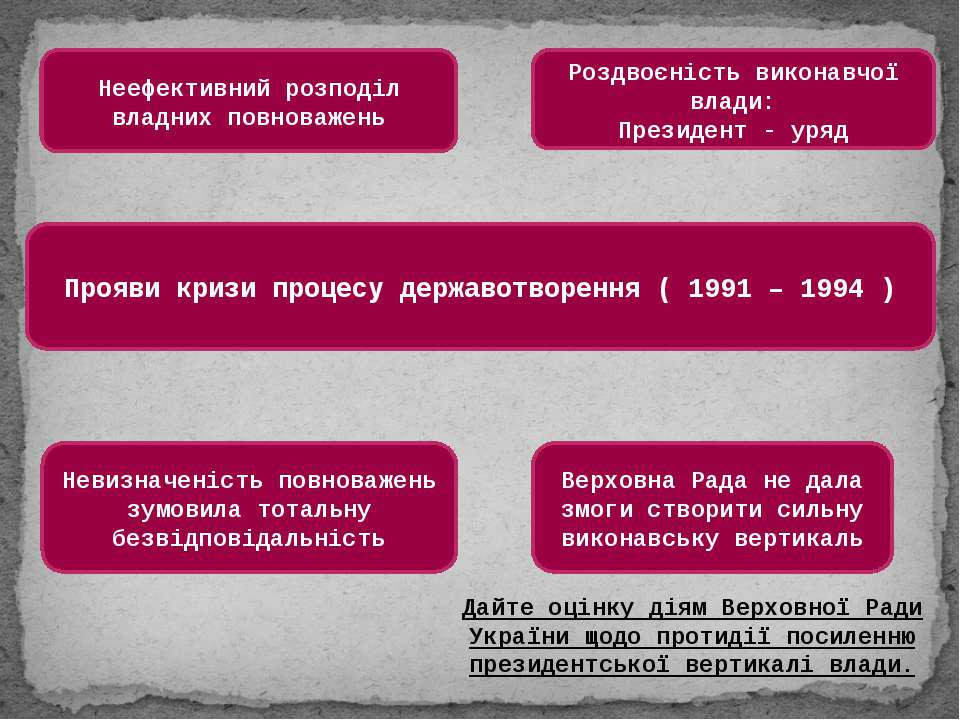 Підсумки виборів 1994 р. до Верховної Ради України
КПУ – 90 мандатів;
Народний Рух – 20;
СелПУ – 19;
СПУ – 15;
УРП – 11;
13 партій – 80.
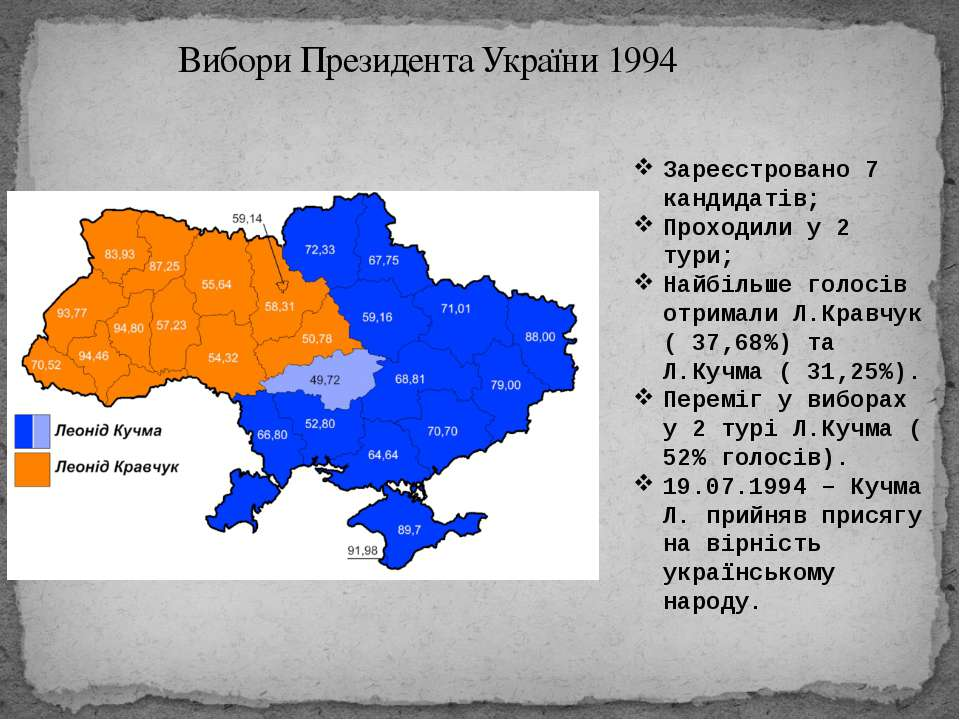 Президент України Л. Кучма
Стор. 212.
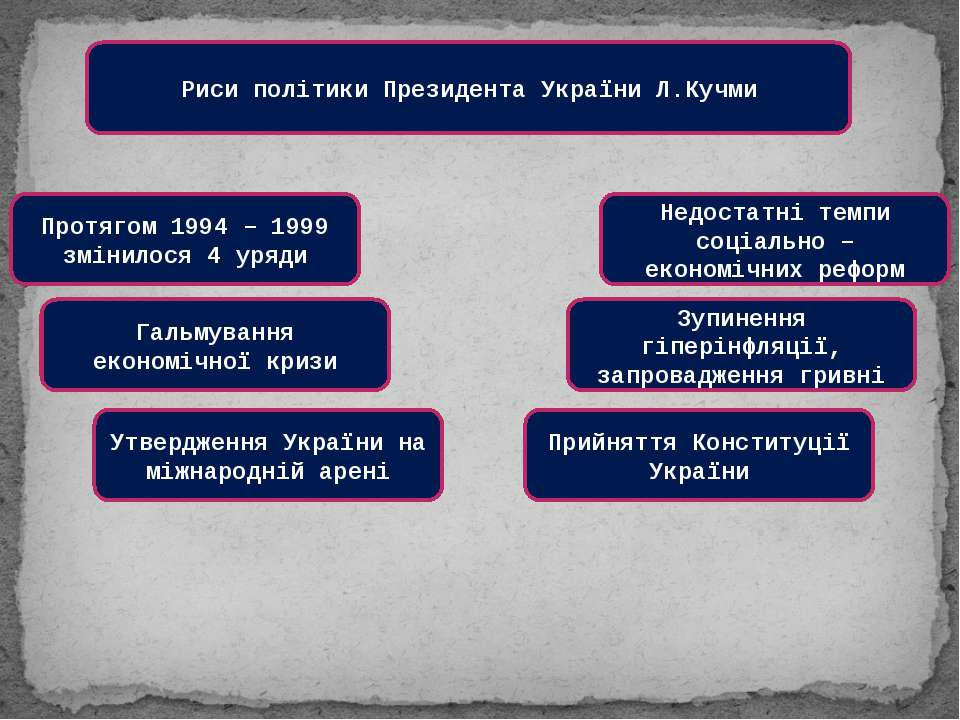 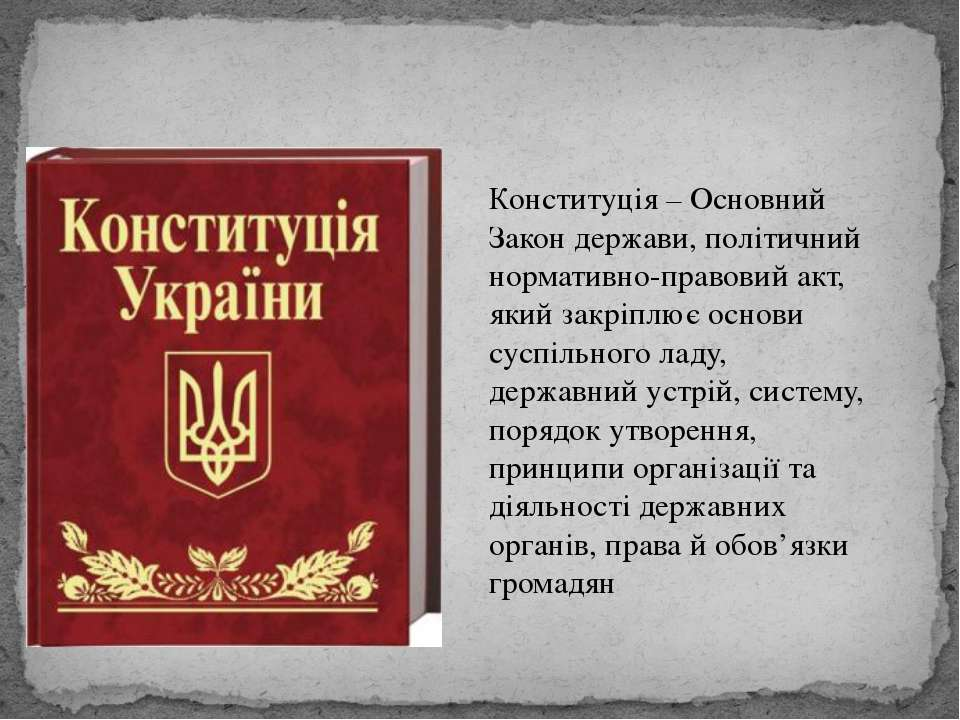 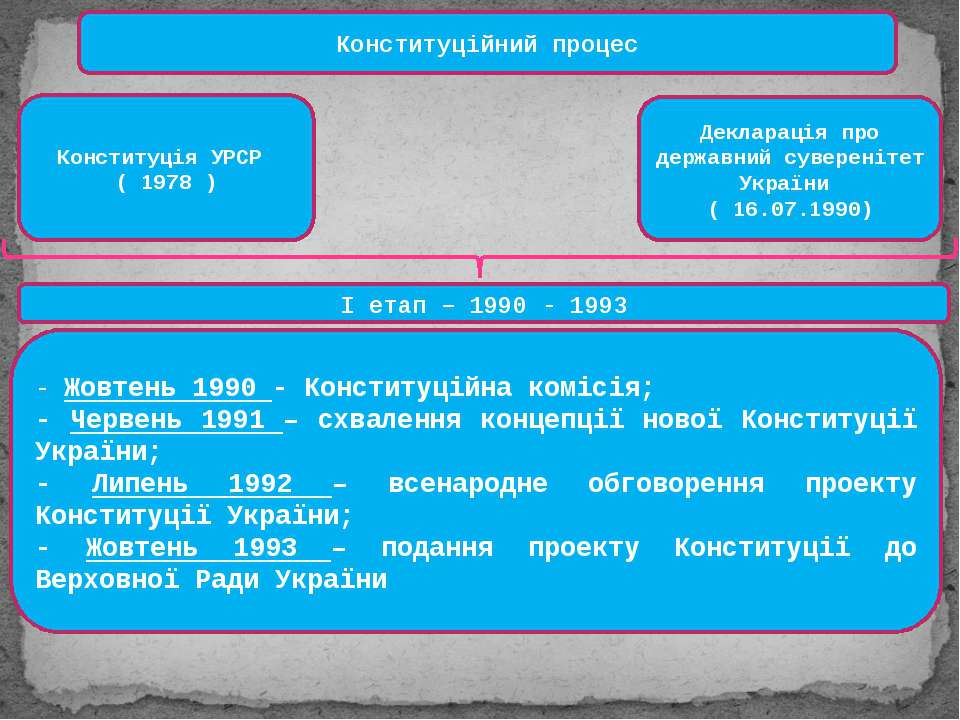 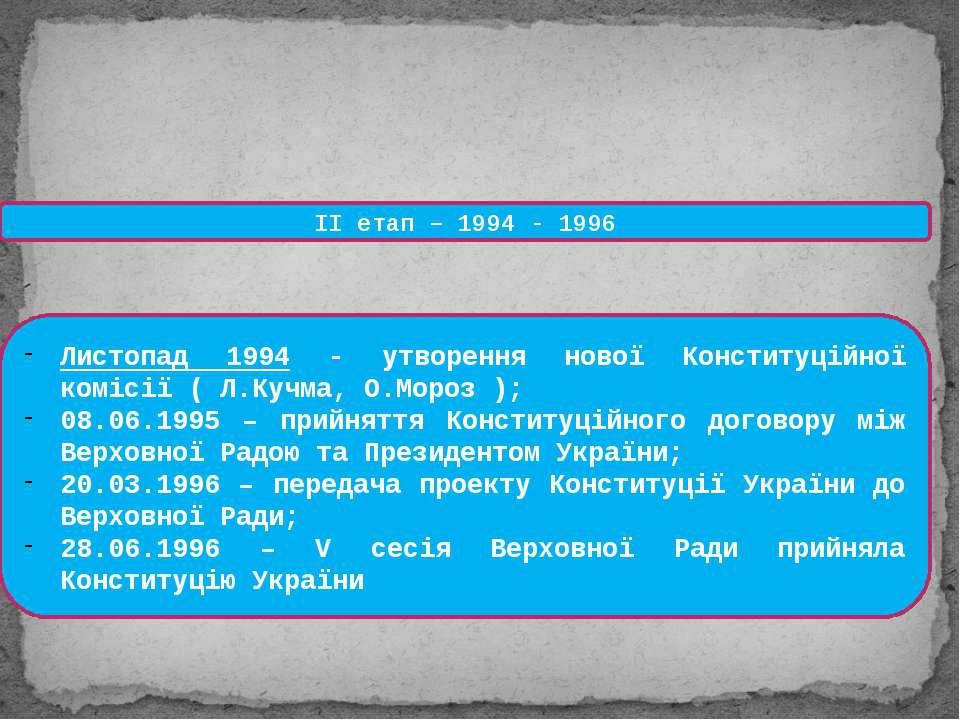 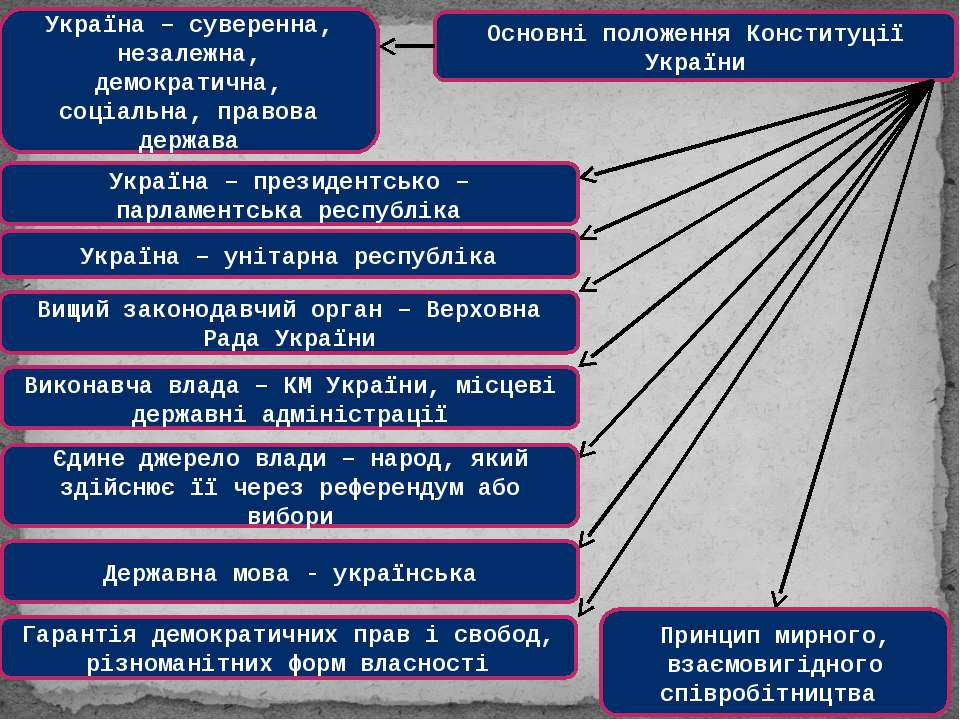 Заходи до укріплення держави в 1996 р.
Почата грошова реформа.
Введено в обіг нові гроші – гривня.
Курс гривні 1996р.: 
2 грн. : 1 $.
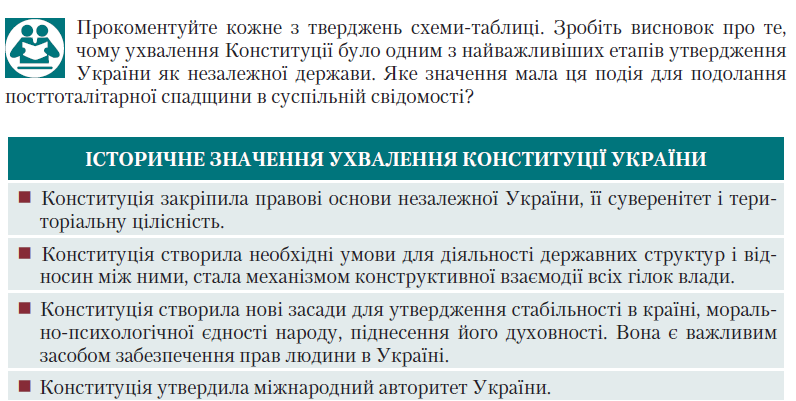 Домашнє завдання
43.
1-2 оповідання.